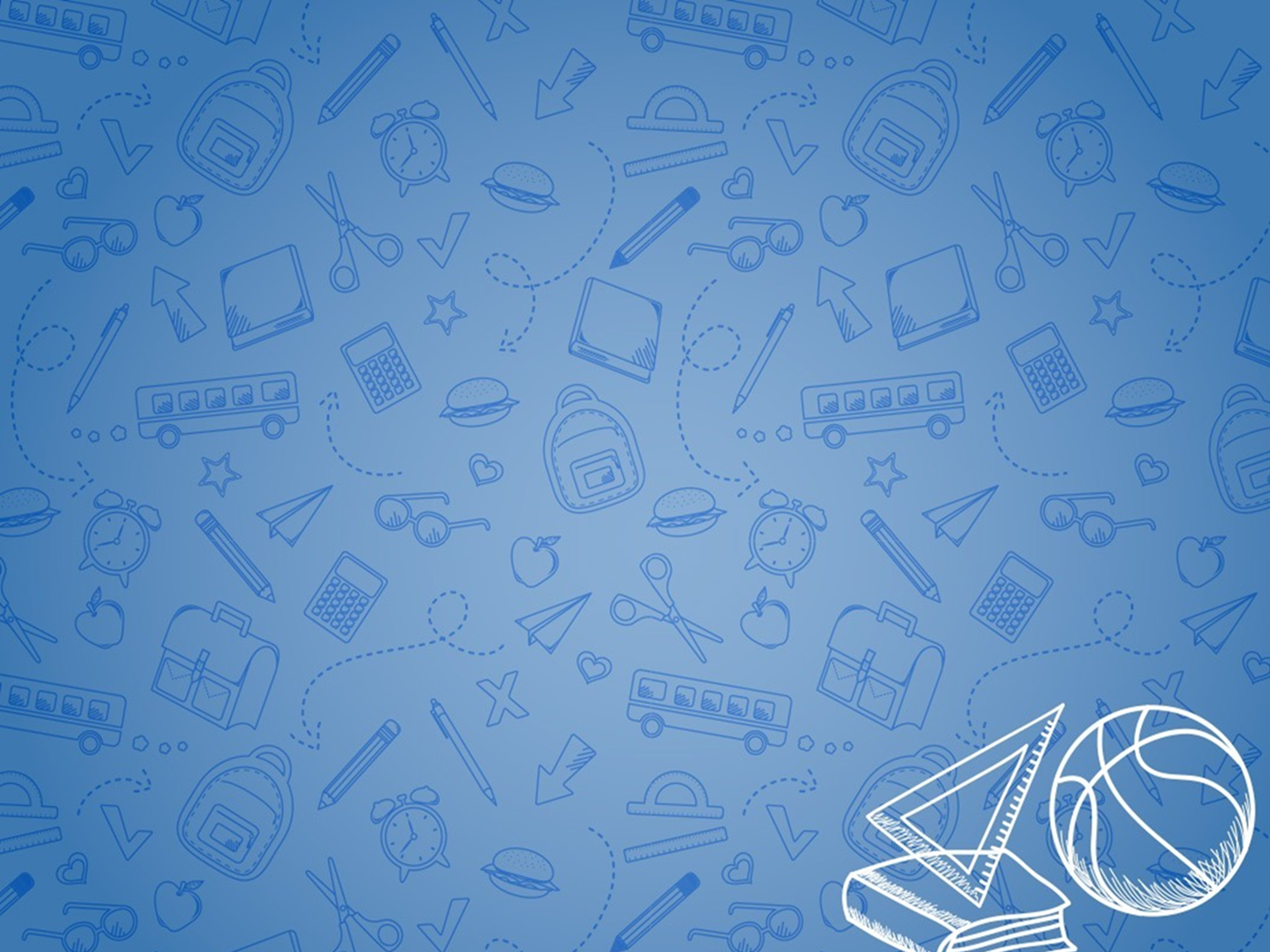 Быстрый счёт
Умножение  и деление на 2 чисел, близких к круглым.
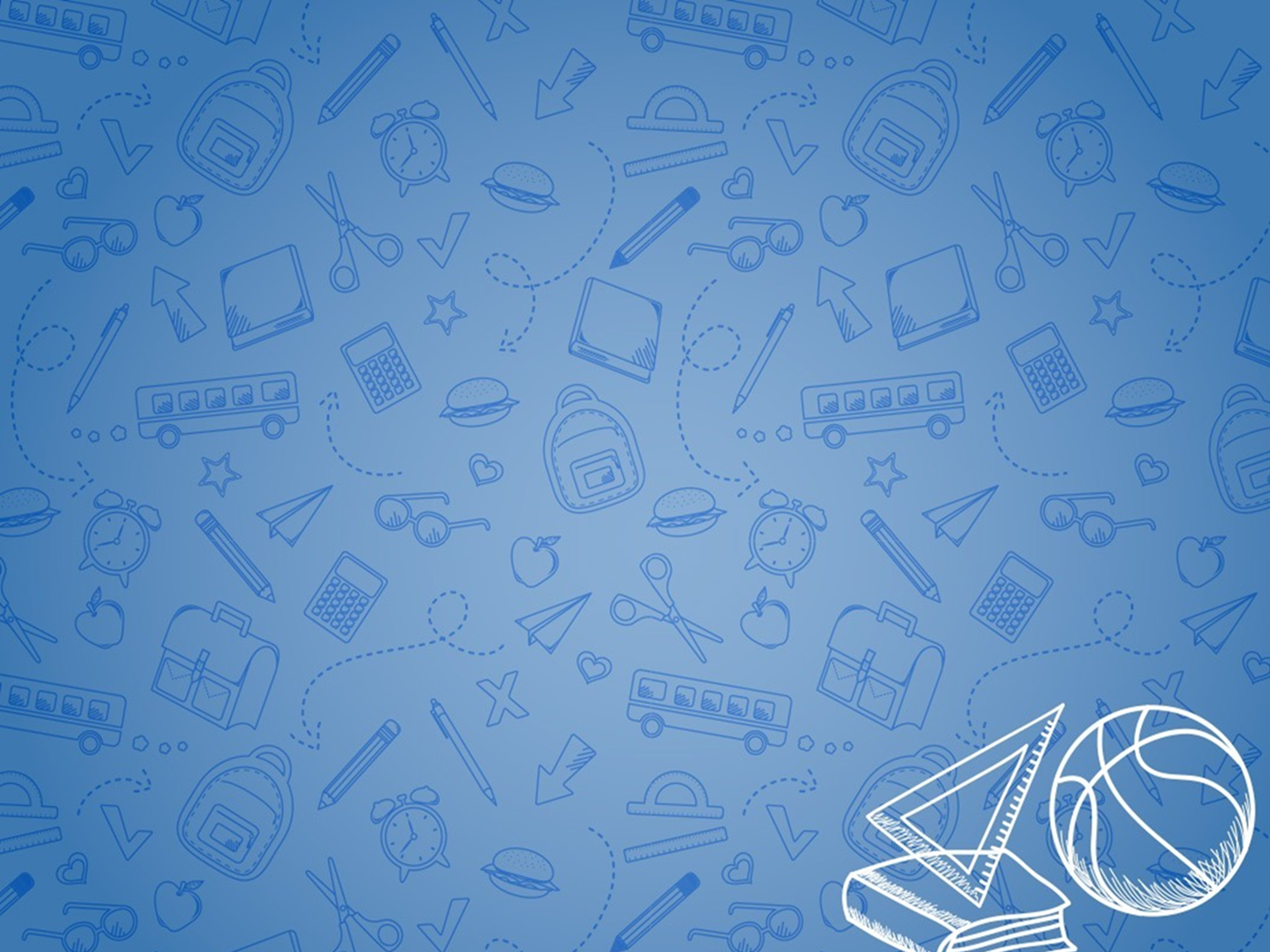 Умножение на 2
38 х 2 = 30 х 2 + 8 х 2        =60 + 16   = 76
(30 + 8)
38 х 2 =     40 х 2 – 2 х 2     = 80 - 4     = 76
(40 -2)

69 х 2 = 140 – 2 = 138
(70 -1)

57 х 2 = 120 – 6 = 114
(60 - 3)
Умножать можно и чётные, и нечётные числа.
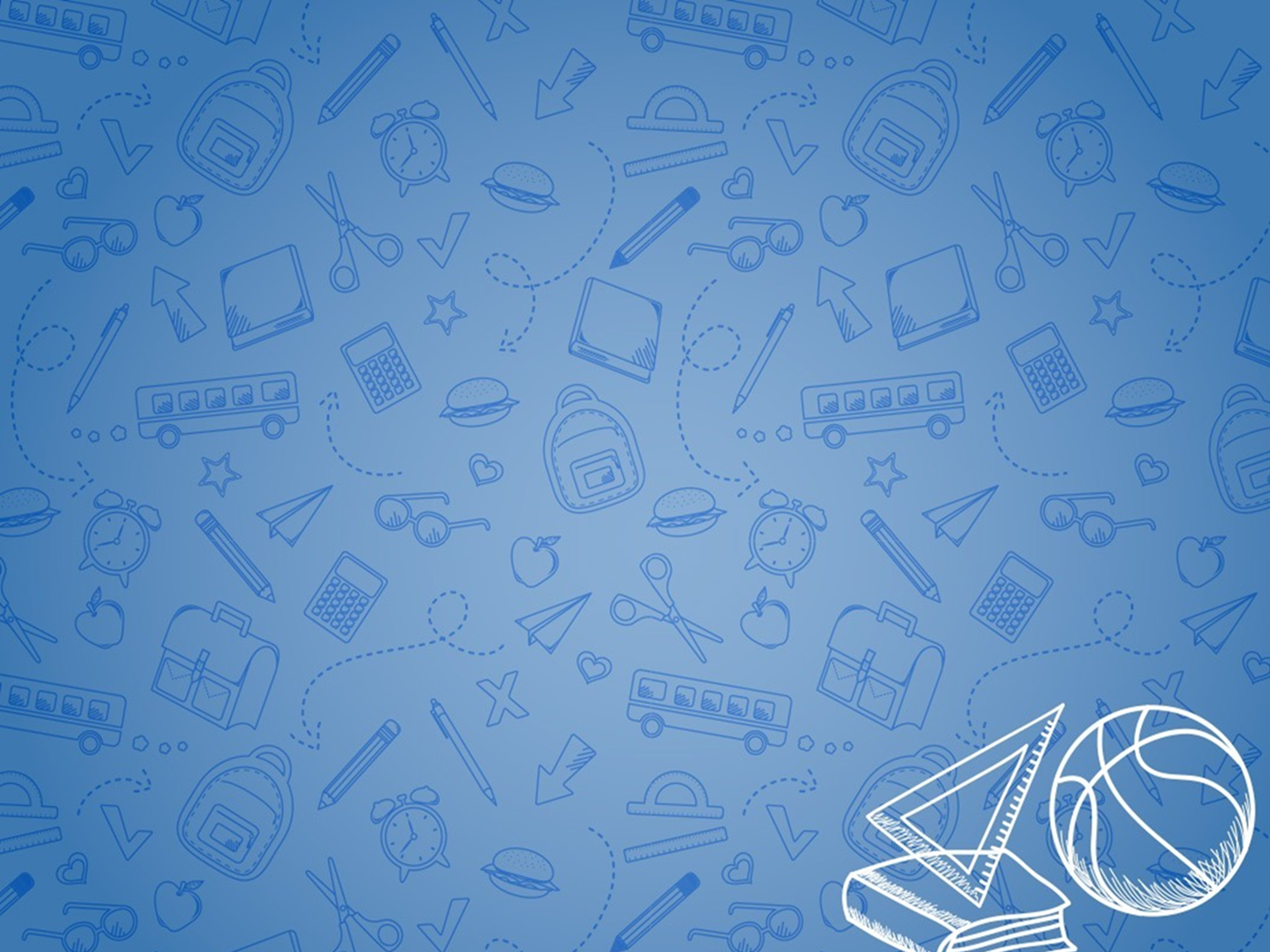 Умножение на 3 и 4

38 х 3 =  120 – 6 = 114
(40 – 2)

 87 х 4 = 360 – 12 = 348
(90 – 3 )
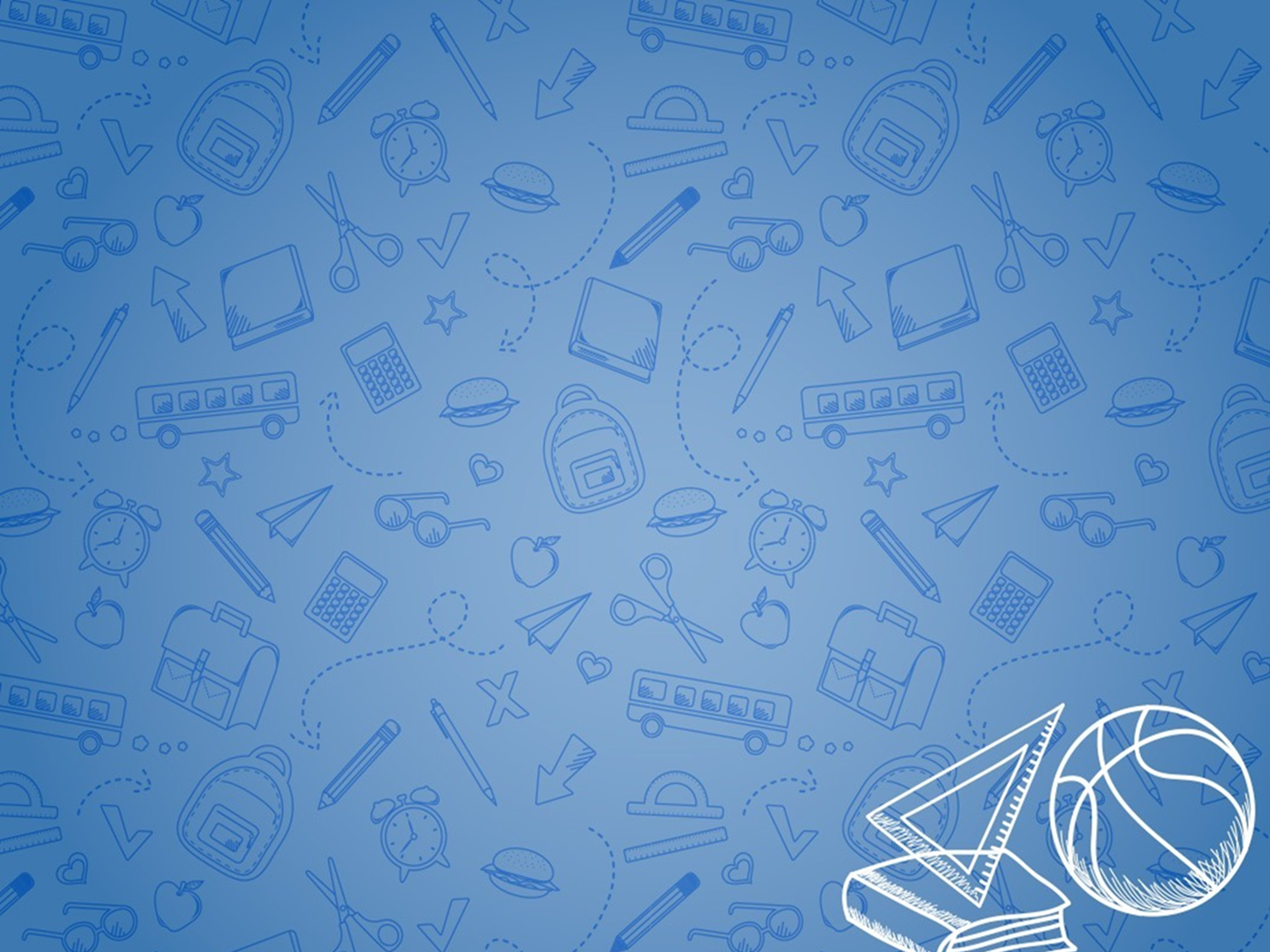 Деление на 2
Вспомним, что на 2 делятся только чётные числа!

78: 2 = 60 : 2 + 18 : 2 = 30 + 9 = 39
60 + 18

78 : 2 = 80 : 2 – 2 : 2 = 40 -1  = 39
80 – 2
94 : 2 = 50 +3 = 53
(100 – 6)
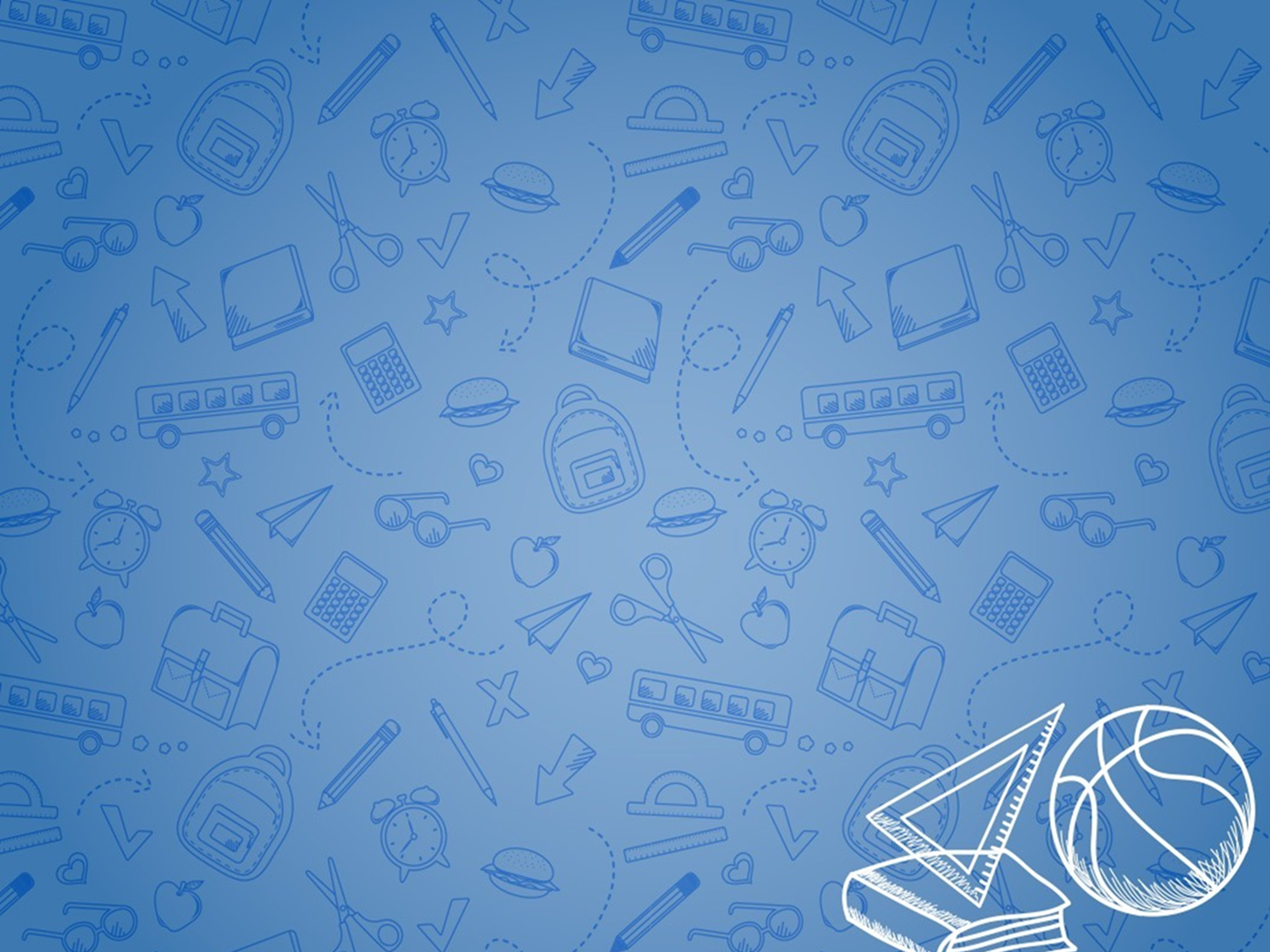 Тренировка . Умножение на 2, 3, 4.

49 х 2 =                 59 х 2 =             27 х 2 =
88 х 2 =                 67 х 2 =             78 х 2 =
98 х 2 =                 87 х 2 =             68 х 2 =
                          
49 х 3 =               59 х 4 =
88 х 3 =               76 х 4  =
98 х 3 =               87 х 4 =
                        
Проверка
118
54
98
176
156
134
196
174
136
147
236
304
264
294
348
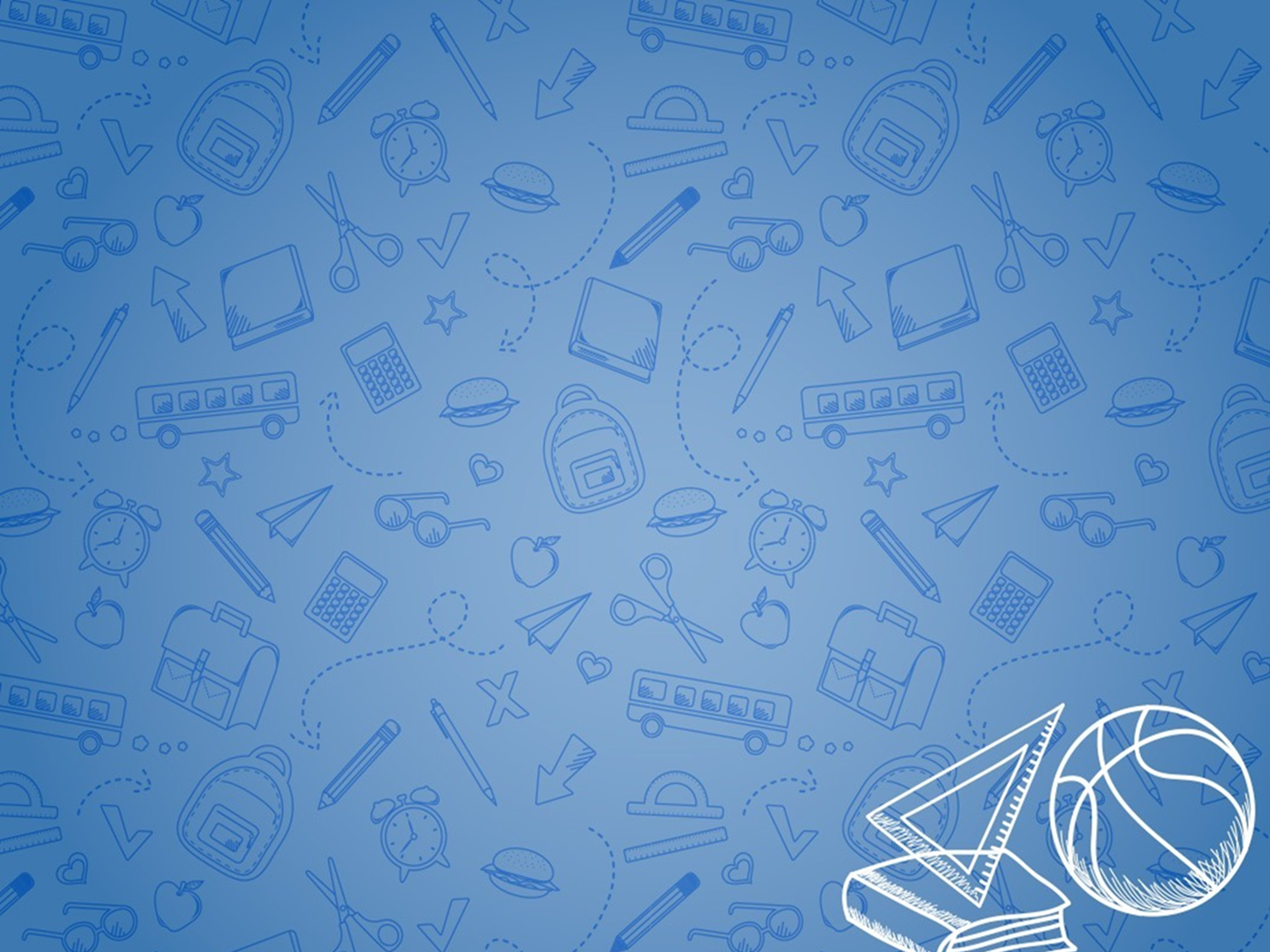 Тренировка . Деление на 2.

38 :  2 =                 56 :  2 =            76 :  2 =
78 :  2 =                 68 :  2 =            38  :  2 = 
94  :  2   =                86 :  2=            26 :  2 =
                          
                                  Проверка
19
28
38
39
34
19
43
13
47